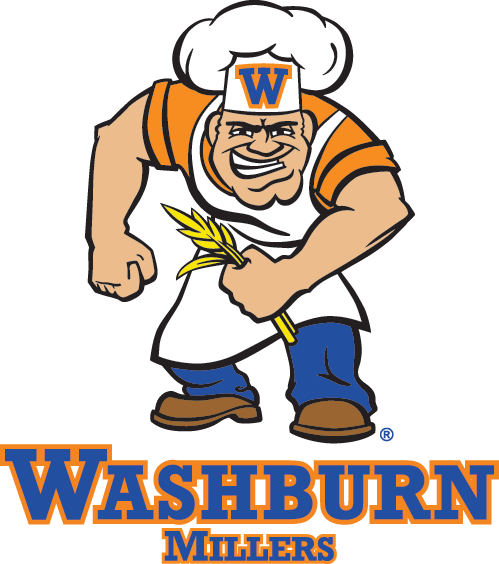 SPRING POST-SECONDARY PLANNING NIGHT
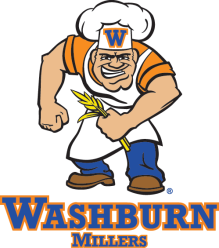 People to Know!
Counselors 			Works With
Loretta Collins 		Last Names A-D
Herb Crowell		Last Names E-J
Amy Webster		Last Names K-M	
John Pemberton		Last Names N-Sa
Teresa Savage		Last Names Sb-Z
CCC Coordinators
Eman Abdullahi		All Students
Danielle Seifert		All Students
Counseling Clerk 		
Maggie Carlson
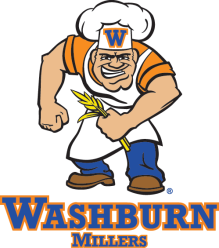 Agenda
6:00-6:15 Welcome and Introductions
6:20-7:00 Breakout Session #1
7:05-7:45 Breakout Session #2
7:45-8:00  Additional Q & A 
Auditorium (Selective Public Universities)
Choir Room (Highly Selective Private Colleges)
Band Room (MN Public 2 & 4 Year Options)
Room 104 (Spanish Presentation)
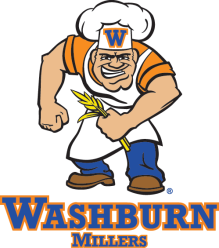 The College Search Philosophy
“College is a match to be made, not a 
prize to be won. Finding a good fit requires
 time and thoughtfulness.”
[Speaker Notes: It’s all about the fit
Where you go matters less than what you once you are there
2000 4 year colleges; good education can be found at any of them
Focus on the experience in those 4 years. After 1st job or in grad school, no one cares where you went.
90% accept almost everyone; 50 say no more than yes
Parents priority- financial- need to have that talk; kids don’t understand amortization and loan payments – teaching? Private college? 
Cost, size,majors,location, selectivity, public/private
“Americans love lists” -- # of applications, # of rejections brings status (do they crow about it)]
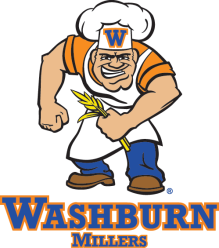 Washburn Counseling and Post-Secondary Planning
My Life Plan Lessons Grades 9-12
Junior Year Focus
College Testing
The College Search Process 
Preparing for Fall Application Season

Senior Year Focus
Weekly Presentations (September-December)
Applications do’s and don’ts
The Common App
Essay Writing
Financial Aid
Scholarships
Individual Meetings
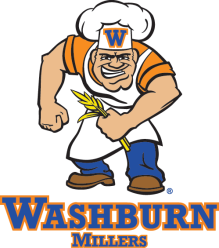 Post-Secondary Planning Key Events
ACT offerings: June 10, Sept 10, Oct 22, Dec 12
Sept (TBD): Senior Family Planning Night at WHS
Sept. 27-28: National College Fair
Oct.11: Performing and Visual Art College Fair
Nov (TBD): Local College Fair at WHS 
Nov (TBD): Financial Aid Night
Sept-Jan: College Reps visit Washburn
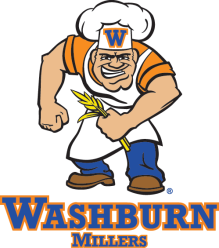 Student Planning Timeline Spring Junior Year
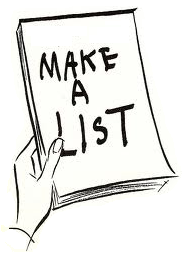 Start developing your list of colleges
Use Naviance and other resources
College visits over Spring Break? 
Take June ACT if desired (5/5 deadline)
Consider prepping options
Determine if letters of recommendation will be needed
    be needed for applications. 
Potential Division I and II Athletes register for NCAA clearinghouse.
[Speaker Notes: CHECK DIVISION 2?]
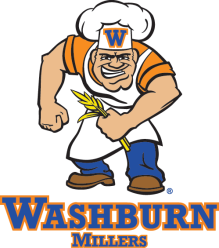 Student Planning Timeline Summer Before Senior Year
Consider the types of applications needed
If using the Common App for some schools, look over the essay questions
Determine if more college testing needed in the fall
ACT website opens for registration in July
SAT or SAT II
Draft a list of your extracurricular activities, honors, community service, employment 
College visits not optimal over the summer but worth considering
[Speaker Notes: CHECK DIVISION 2?]
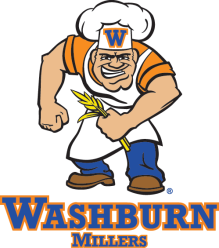 Student Planning Timeline Senior Year
Determine application deadlines
Be aware of any Priority, EA, ED, regular deadlines
If letters of rec needed, give teachers at least 2 weeks
Meet with your counselor
FAFSA available on October 1
Admission decisions arrive February-March
Financial Aid award letters arrive
More college visits over Spring Break?
May 1st deadline for declaring enrollment
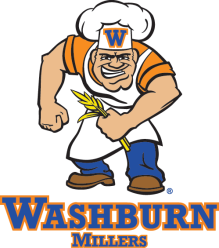 Planning Roles
Student 
Research
Fills out the application
Essays, requesting recommendations
Sends test scores to colleges
Uses Naviance as a tracking tool
Counselor	
Advising and  guidance
Uses Naviance to send transcripts, sends school forms, writes letters if needed, and ensures teachers have the tools to send the recommendations
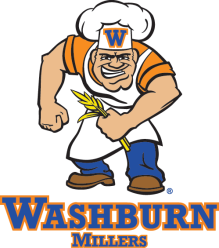 Agenda
6:20-7:00 Breakout Session #1
Auditorium (Selective Public Universities)
Choir Room (Highly Selective Private Colleges)
Band Room (MN Public 2 & 4 Year Options)
Room 104 (Spanish Presentation)

7:05-7:45 Breakout Session #2
Auditorium (Selective Public Universities)
Choir Room (Highly Selective Private Colleges)
Band Room (MN Public 2 & 4 Year Options)
Room 104 (Spanish Presentation)

7:45-8:00  Additional Q & A